好奇的长颈鹿
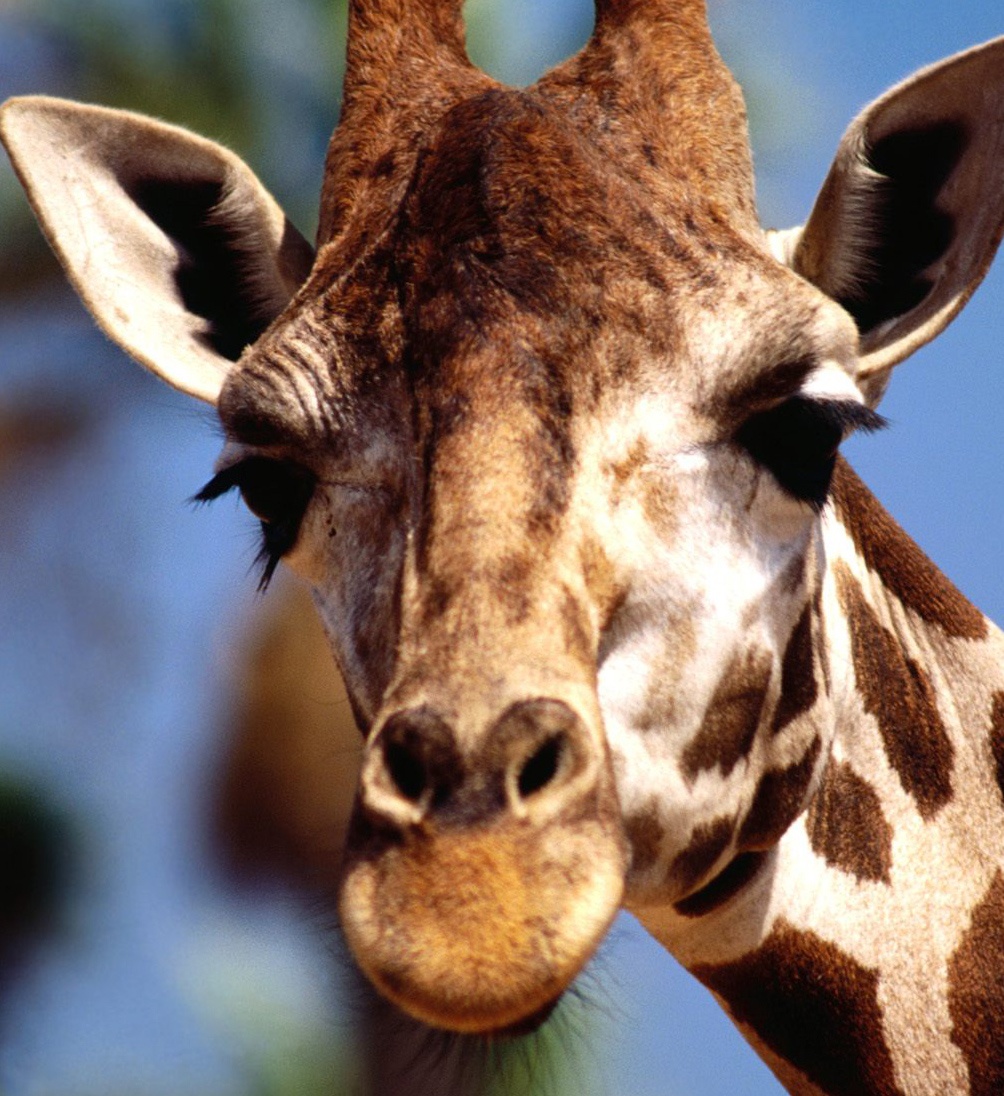 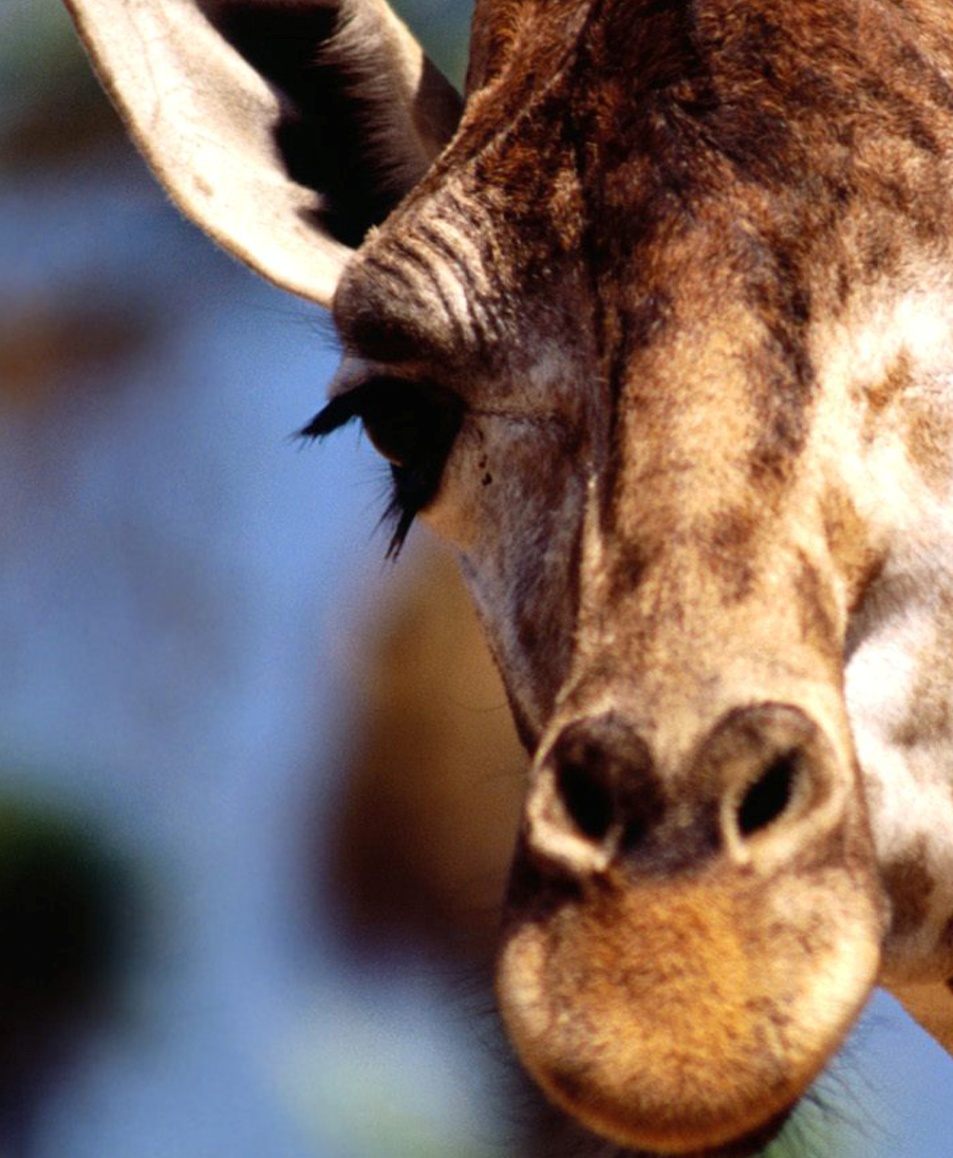 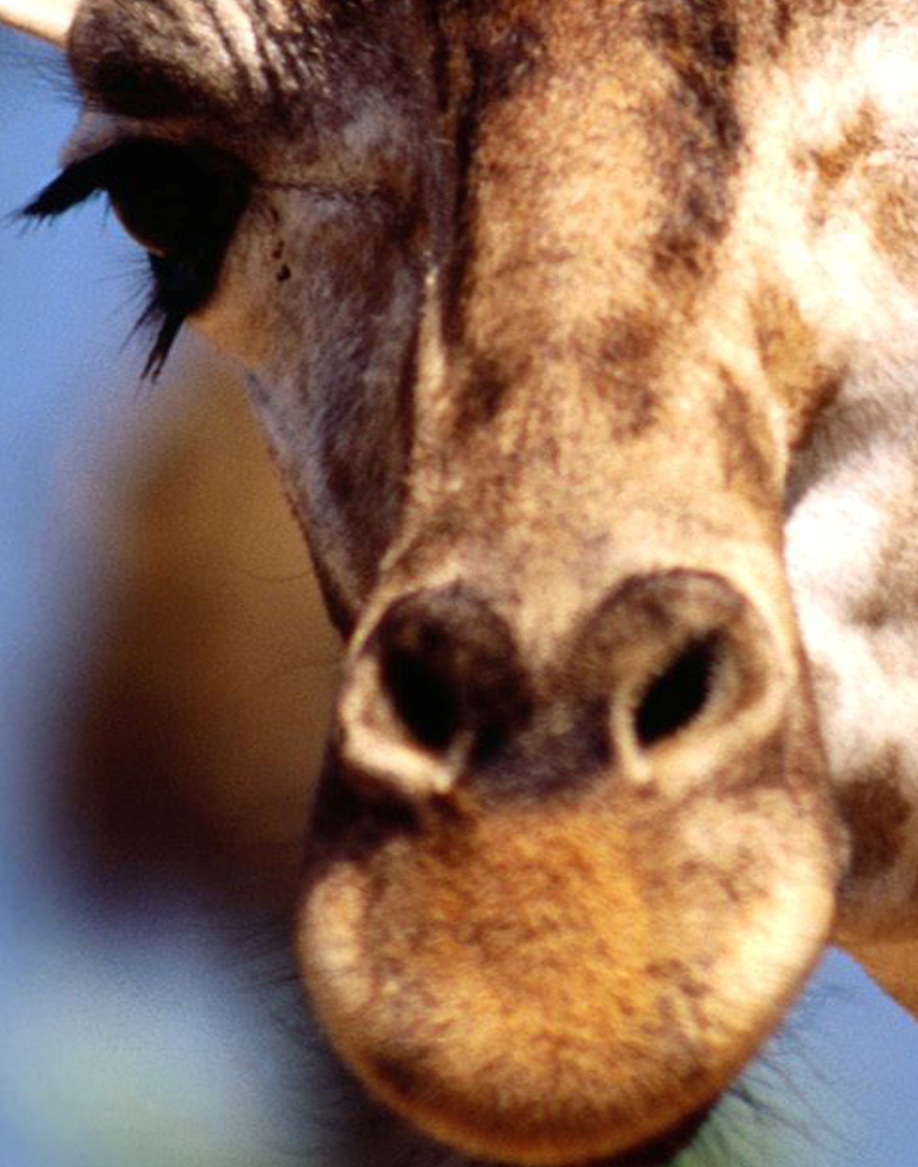 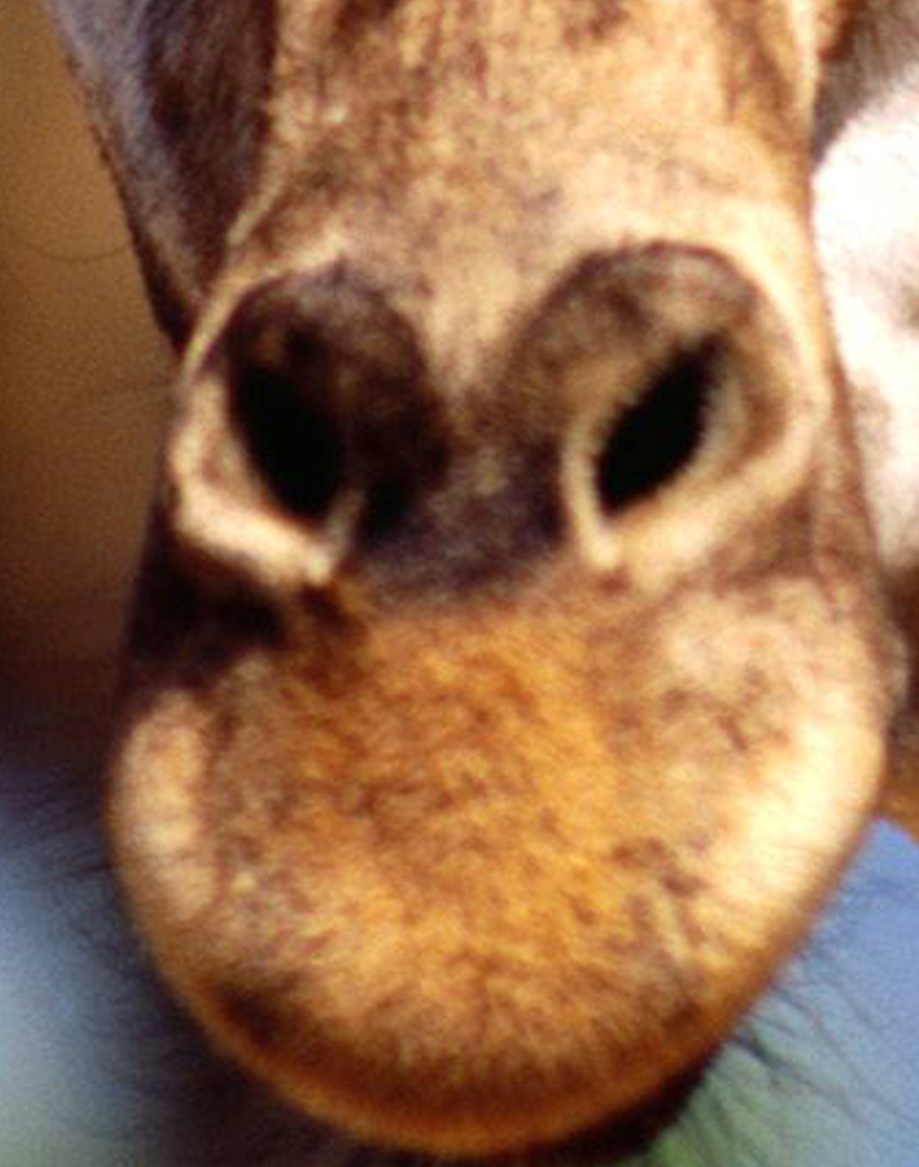 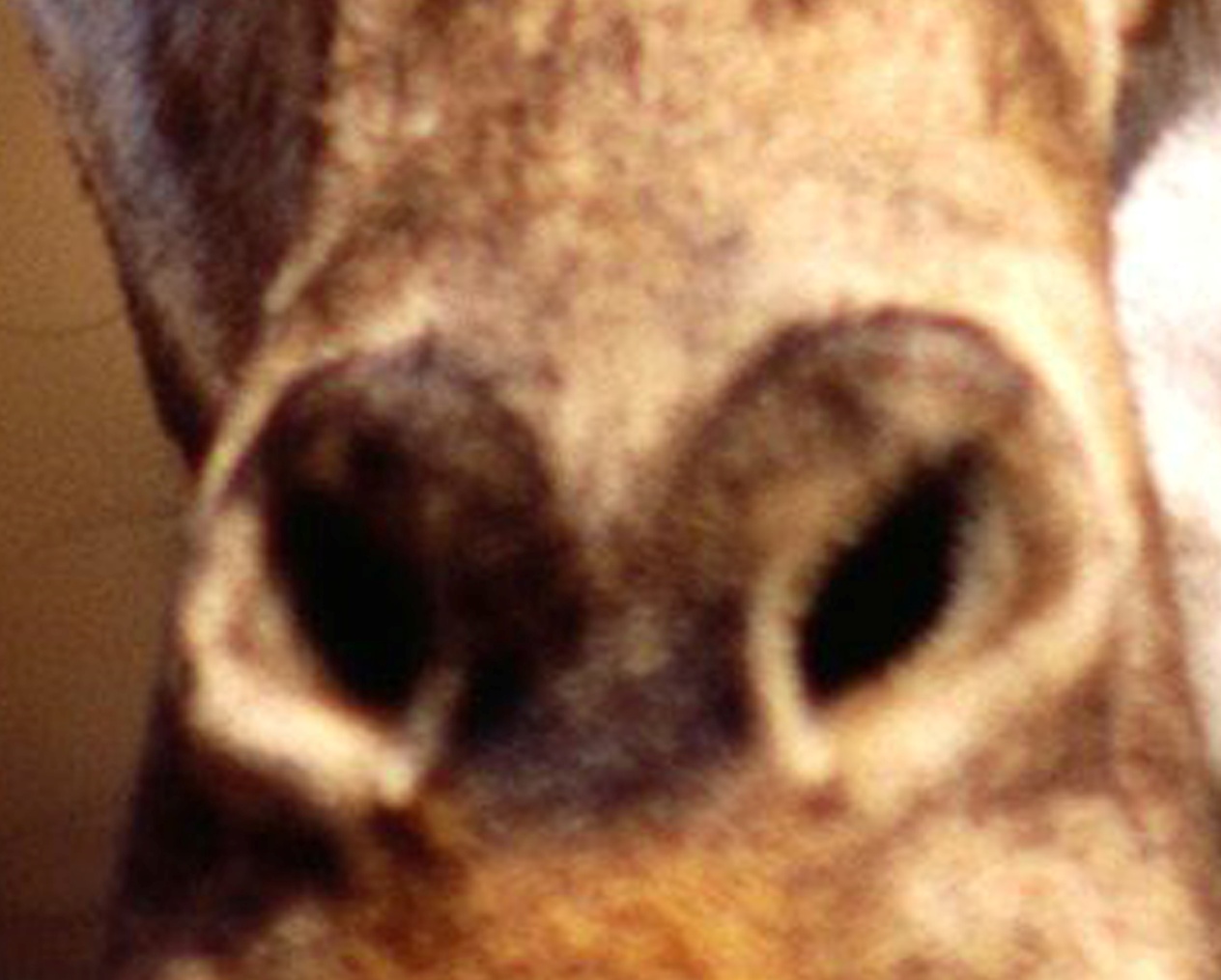 猜猜是什么动物吧！
好奇的长颈鹿
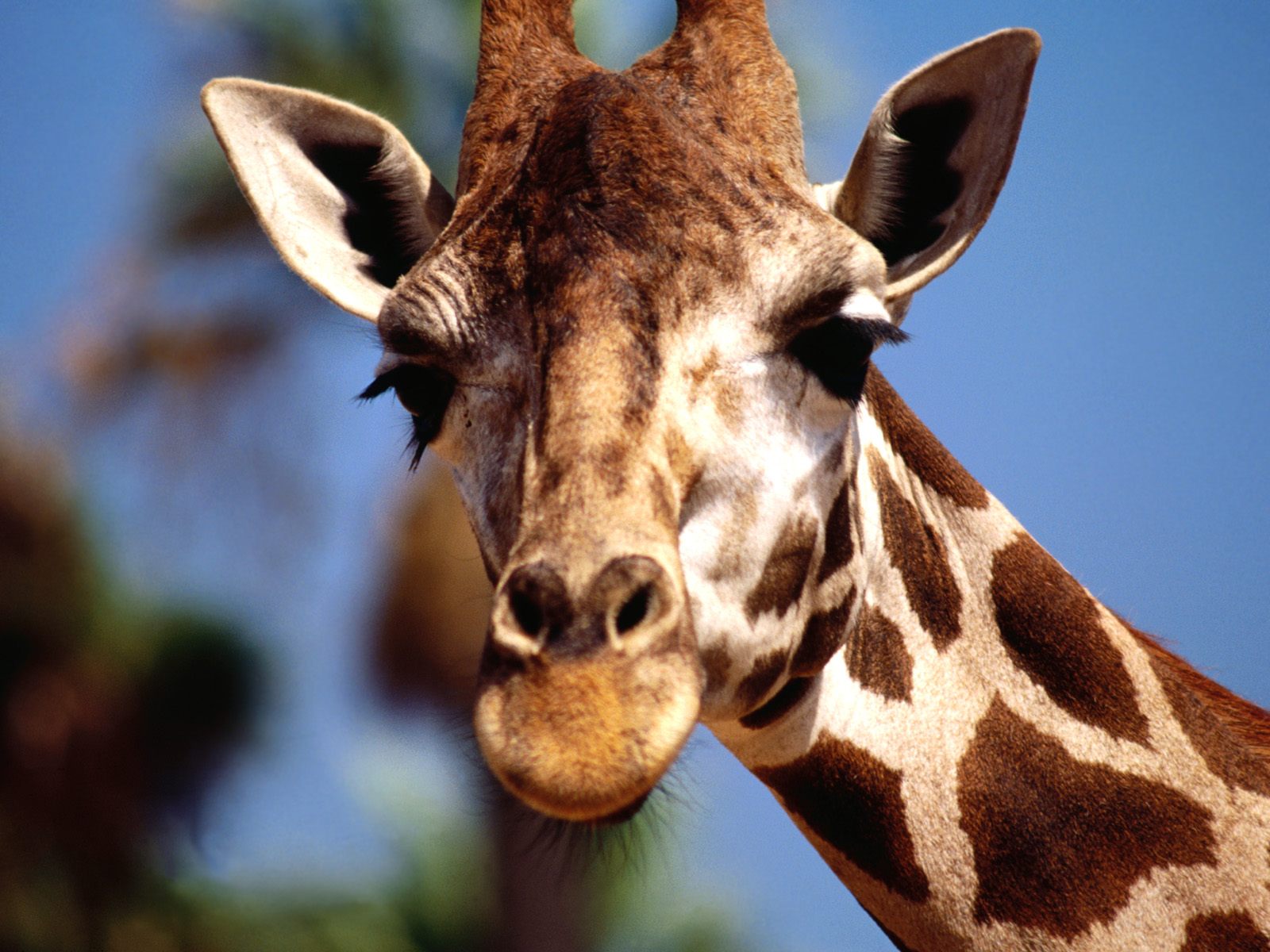 好奇的长颈鹿
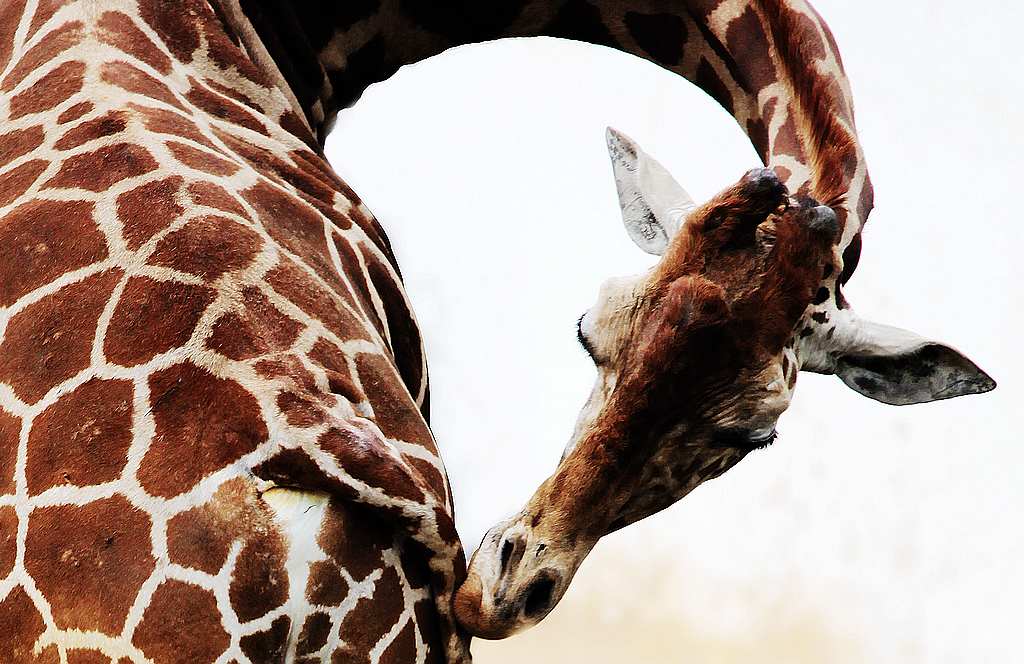 好奇的长颈鹿
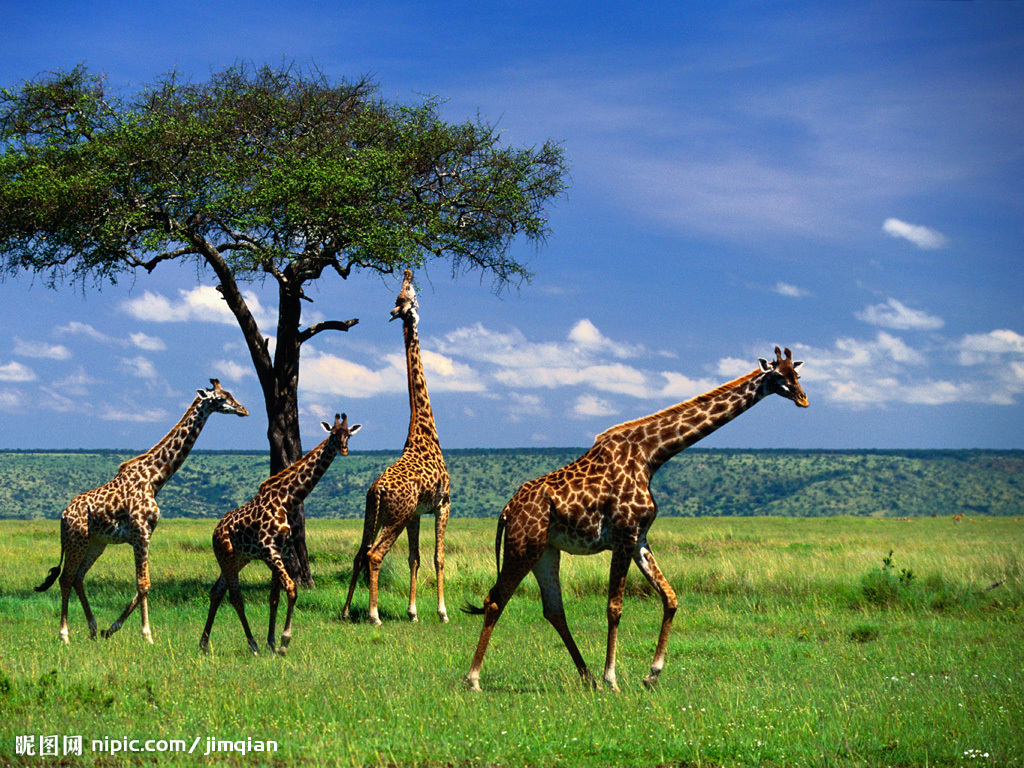 好奇的长颈鹿
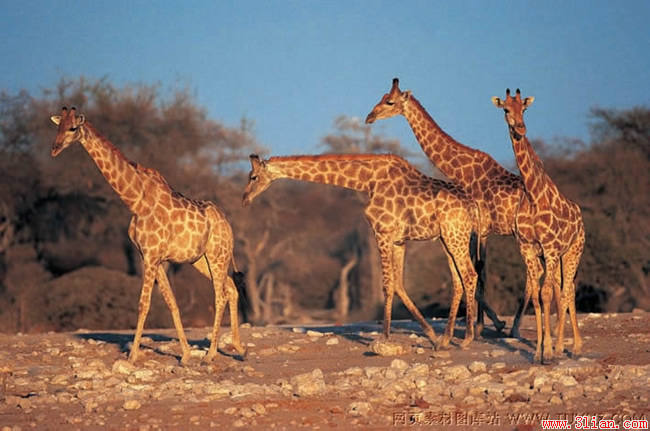 好奇的长颈鹿
课后作业布置：
        观察长颈鹿的其他特点及它生活的特点，画一幅正在游戏的长颈鹿吧！
好奇的长颈鹿
教学目的：
观察、认知对象特征的重复造型，强调主体的动态、大小、方向和前后的变化。背景用同类色涂色装饰，产生
强烈的对比关系；
提高学生构图的认识，熟悉采用对比色调进行绘画；
教学要点：
   构图中遮挡关系与局部绘画的学习；同类色的掌握和对比色调的运用。
教学准备：
   不同造型长颈鹿的图片（主要是突出长脖子和头部的）、小黑头、一张8开铜版纸、油性水彩笔、炫彩棒。
教学过程：
导入：
师问：猜一猜，这个是什么动物?
逐步出现长颈鹿的图片，教师语言描述长颈鹿的特点，让孩子来猜。（激发兴趣并深刻记忆长颈鹿的面部特点）
观察、讨论、总结：
用故事引导（长颈鹿帮助小动物们吃高高的树上水果的故事），让学生了解长颈鹿长脖子的用途及面部特点
不同动态长颈鹿图片的评赏（总结长颈鹿面部及脖子的特点）
讨论：长颈鹿与众不同的特点
作业与展示：
提出任务：多只长颈鹿的局部绘画（头部、脖子）
教师示范：引导遮挡、交错的构图，表现不同角度长颈鹿的动态变化。
作业赏评：
学生评价作品构图合理性及长颈鹿的动态特点。
教师引导学生从色彩、构图及材料使用上分析画面的特点。
本课采用设疑导入的方式导入课题，学生在设疑过程中就掌握了长颈鹿的特点，绘画的时候很轻松。对前面构
图、色彩的课程有一个小结性的展示，成果不错。
鳄鱼——（绘画步骤）
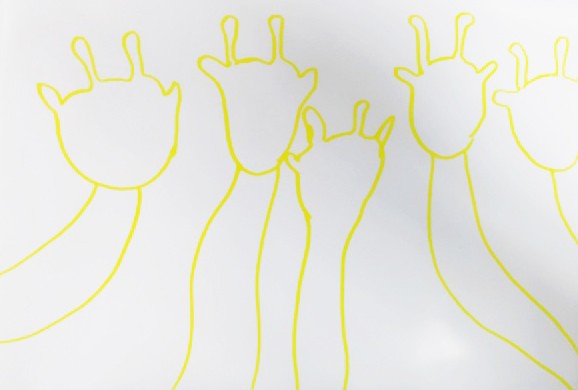 好奇的长颈鹿
——（绘画步骤）
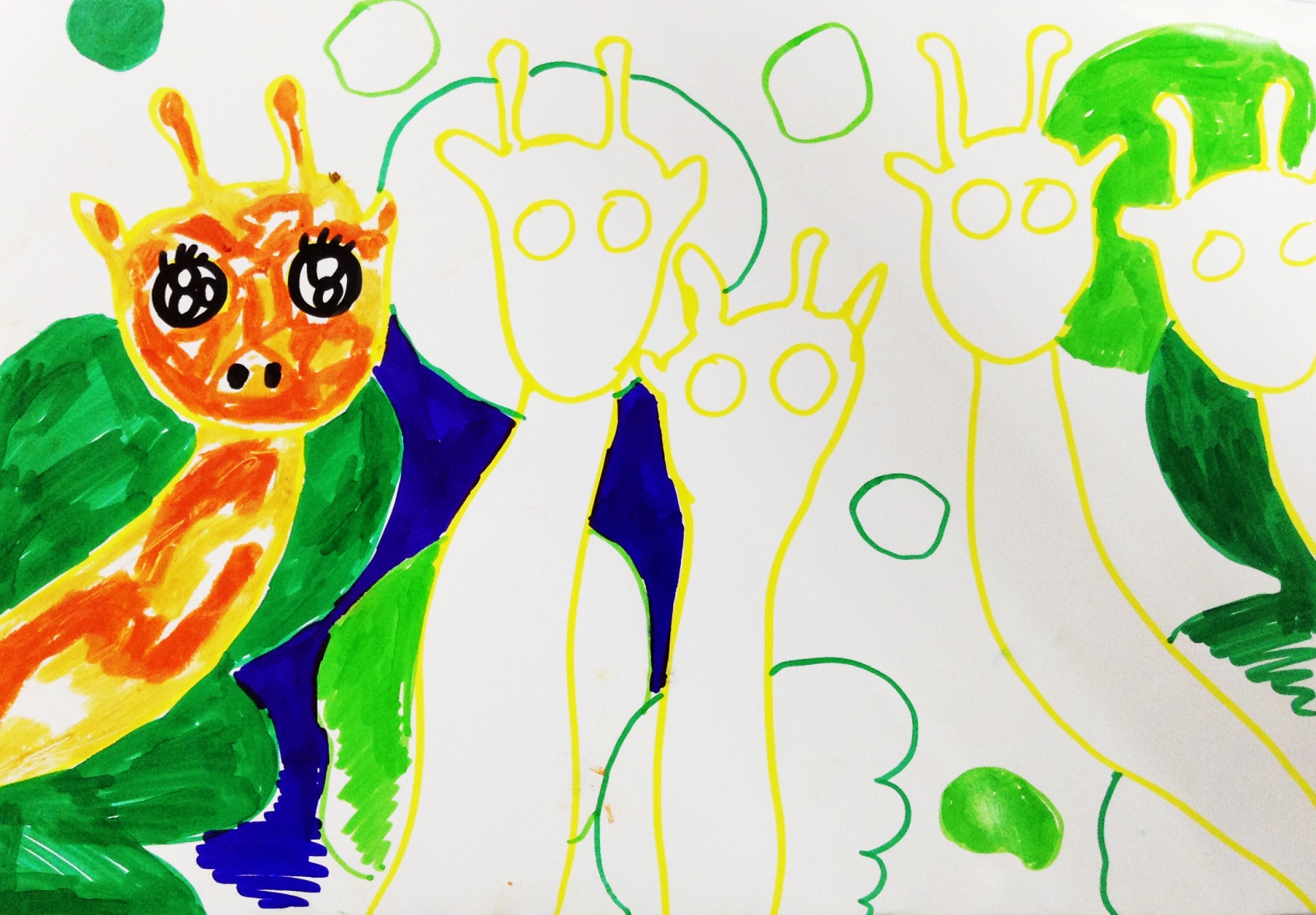 好奇的长颈鹿——（绘画步骤）
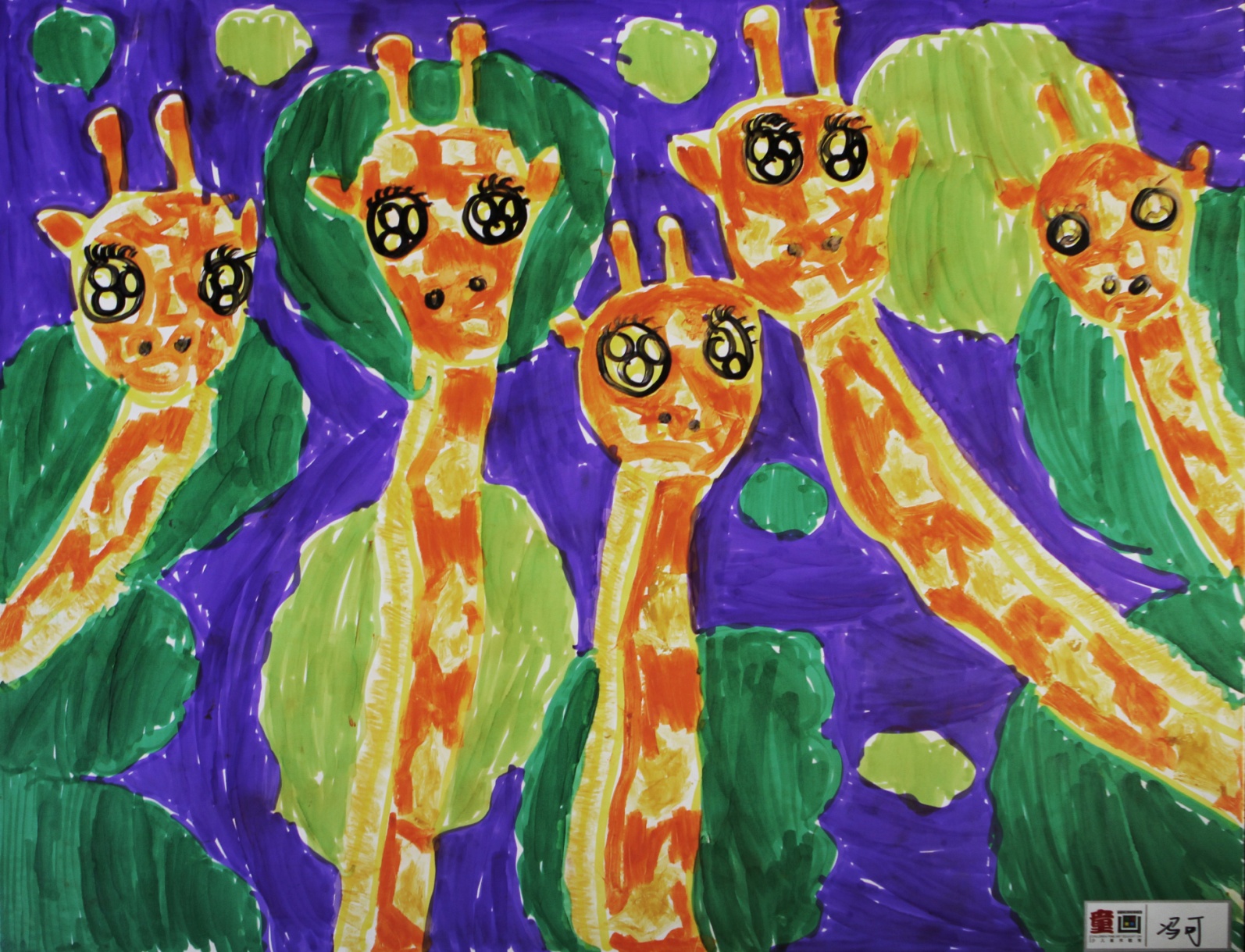 好奇的长颈鹿
（学生作品）
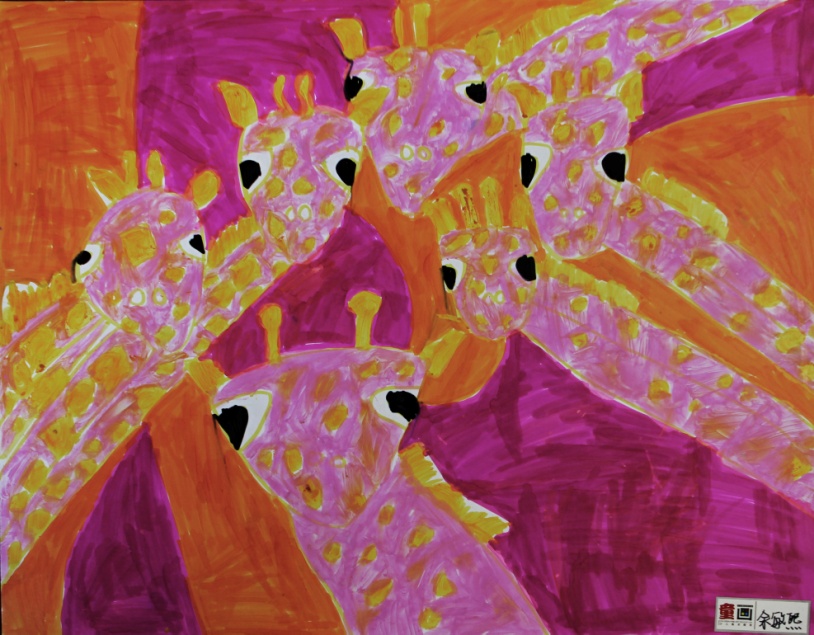 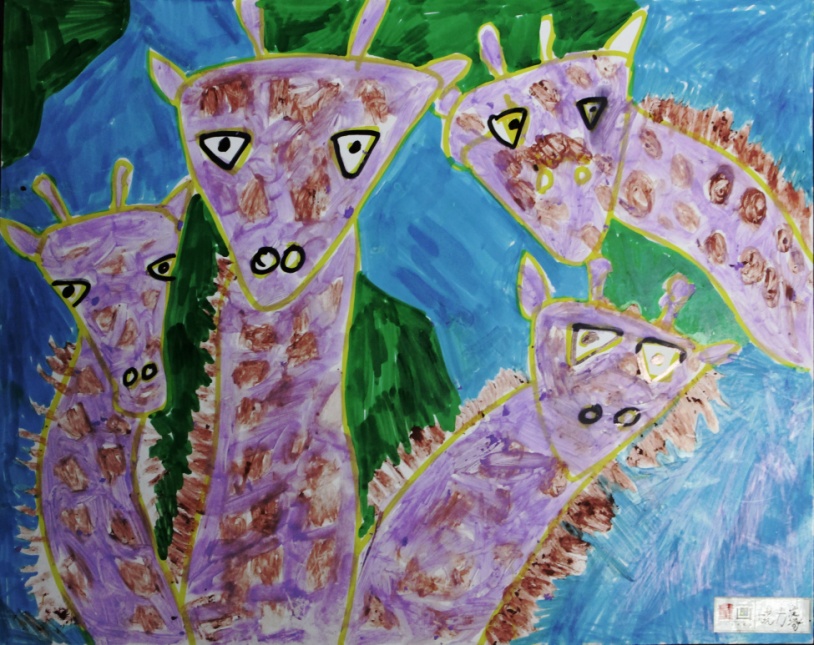 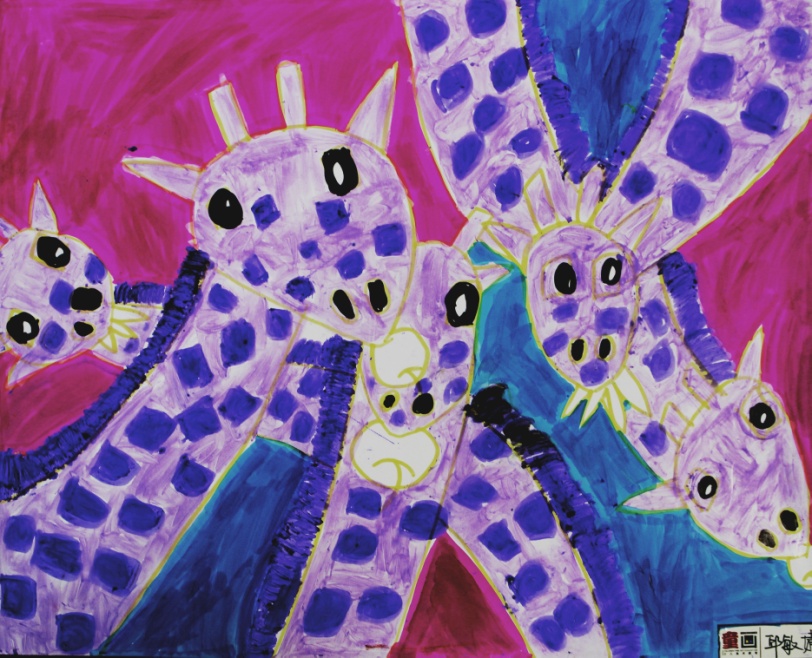 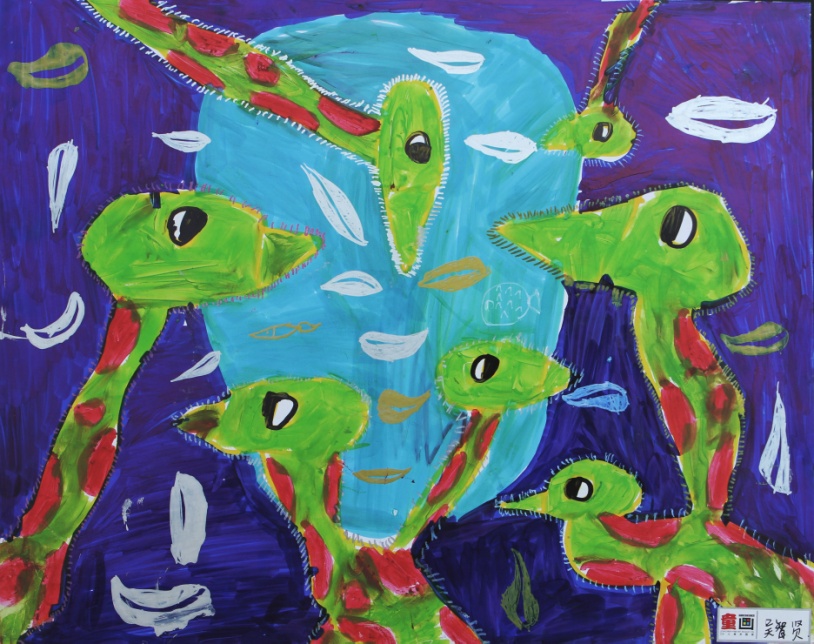